Целый год вместе
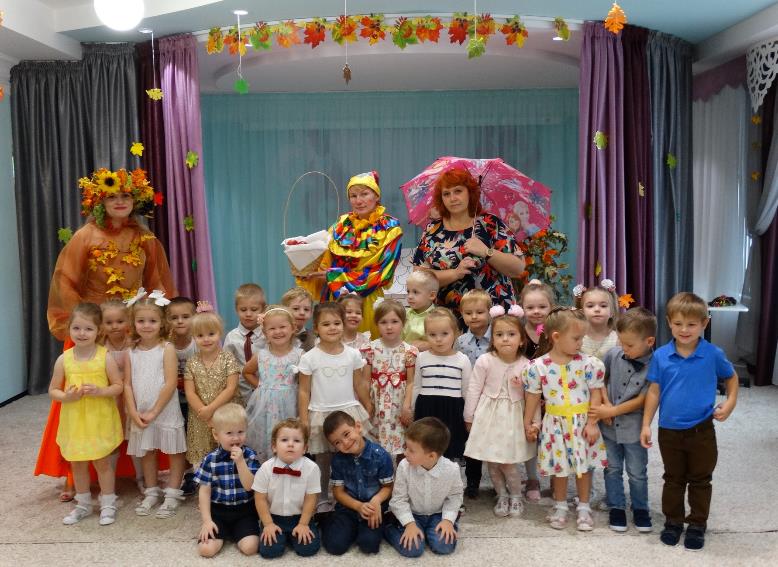 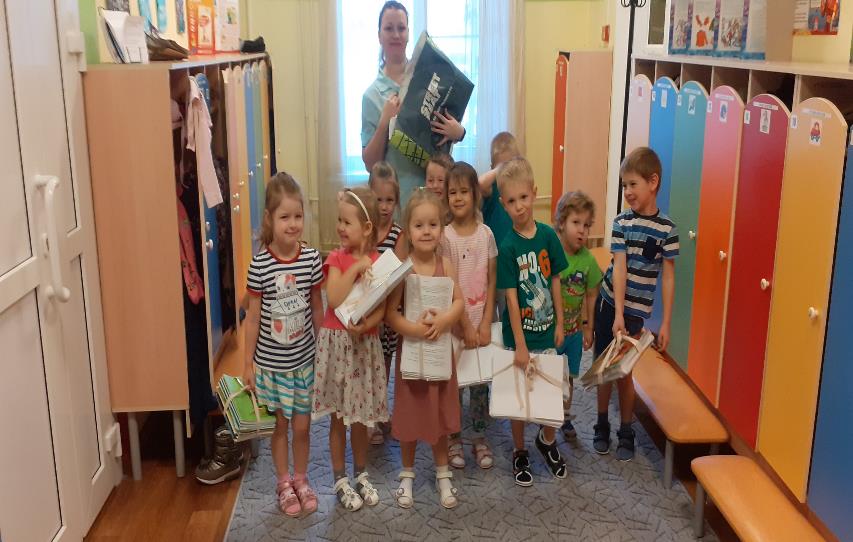 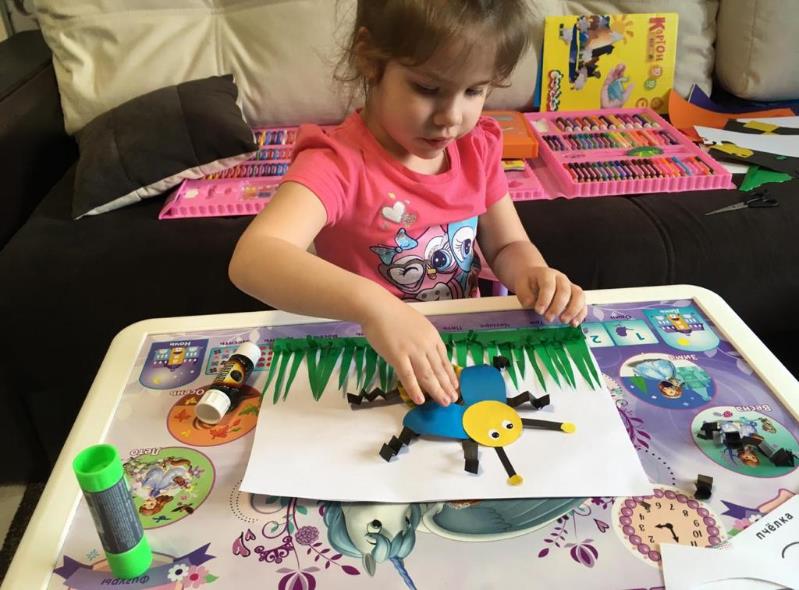 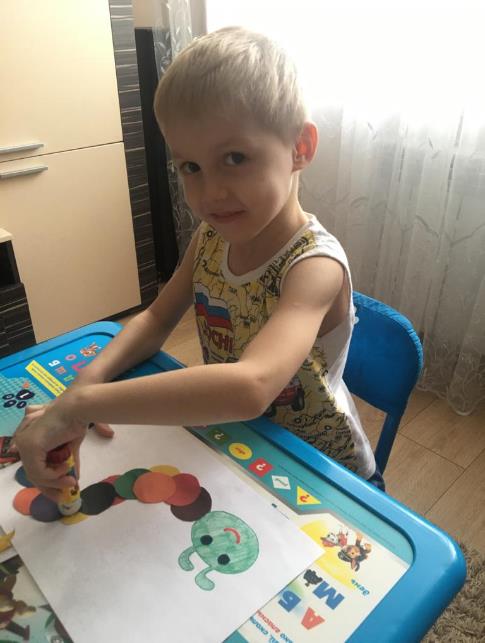 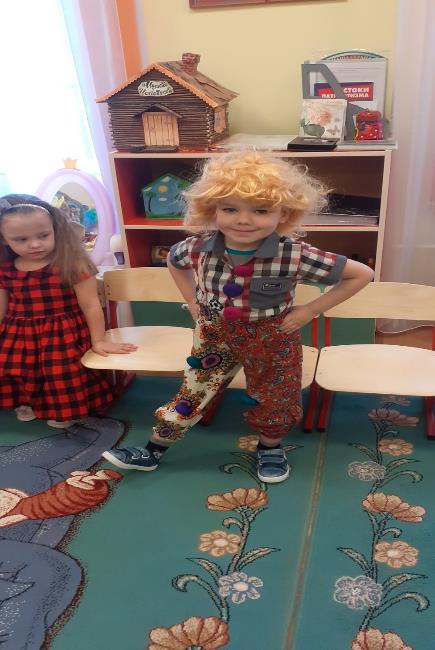 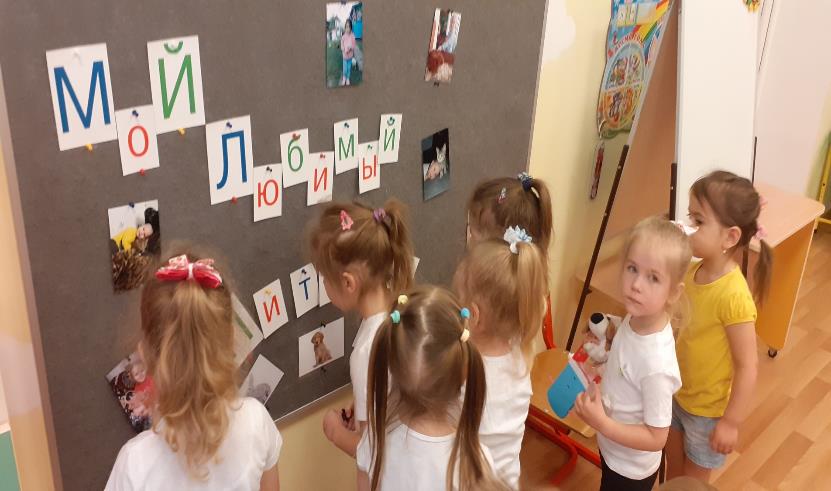 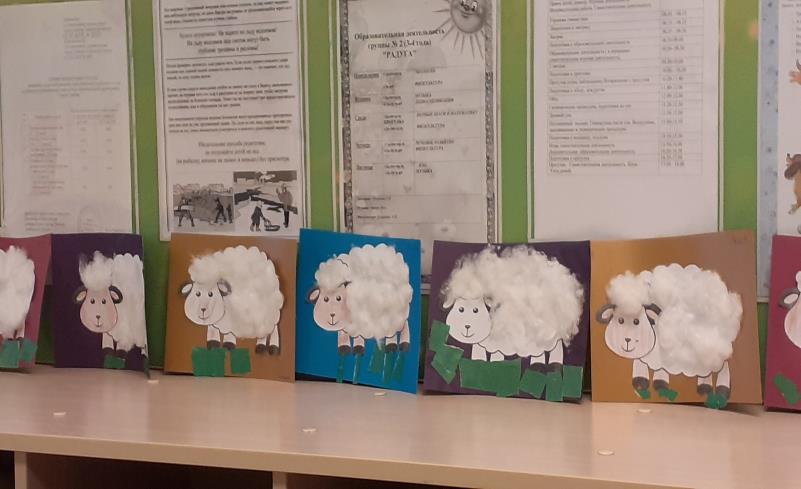 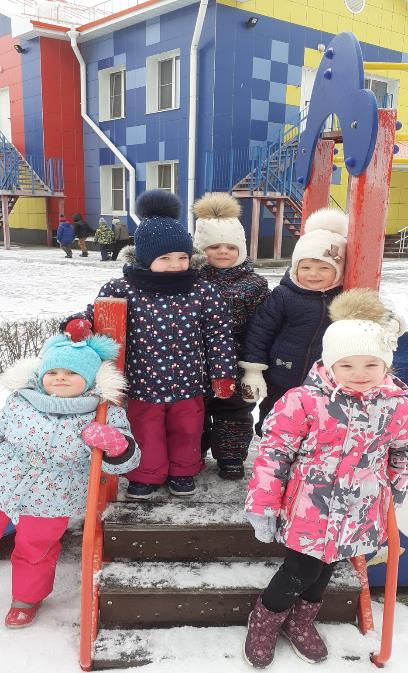 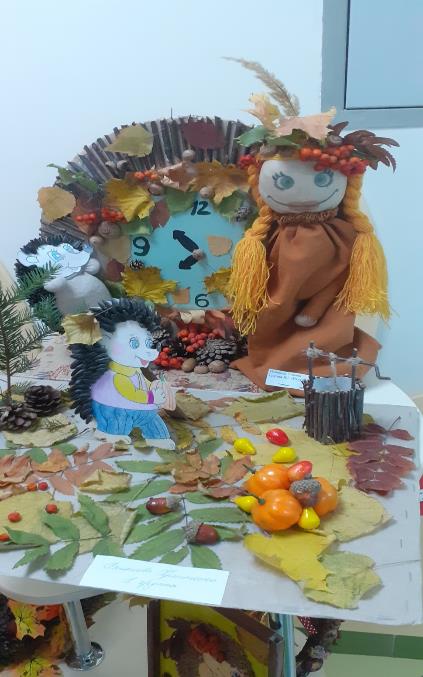 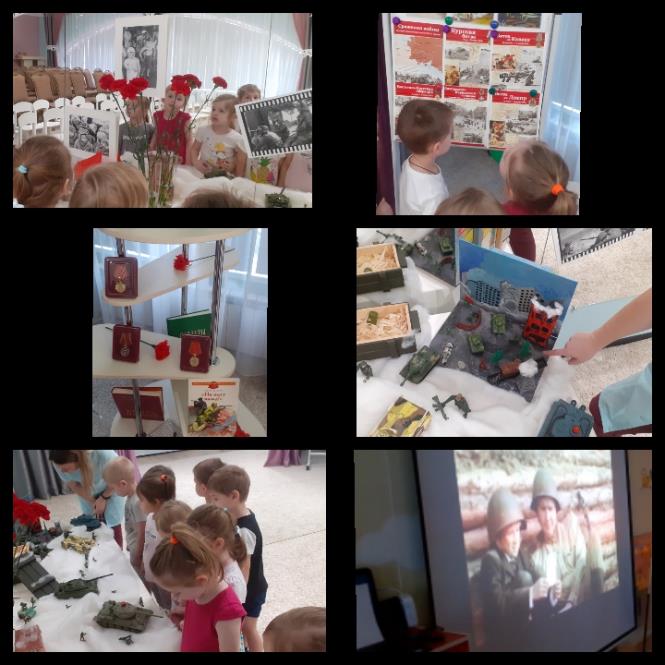 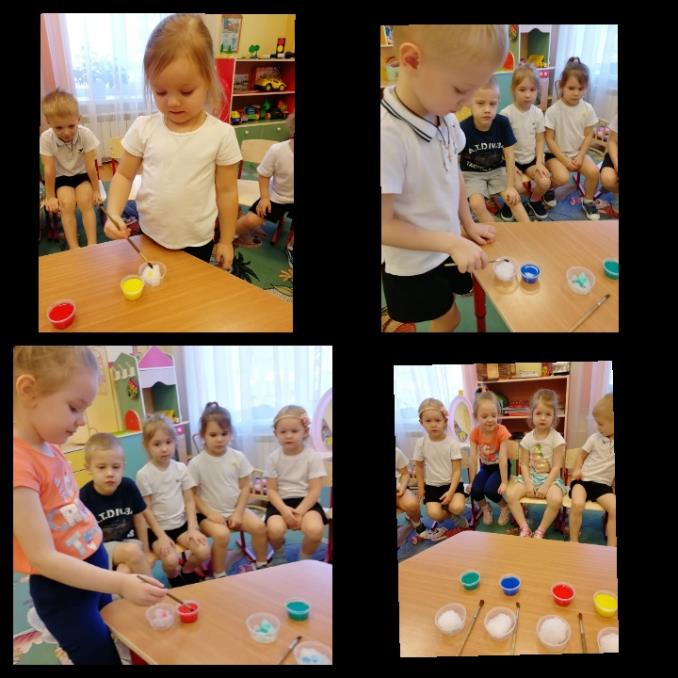 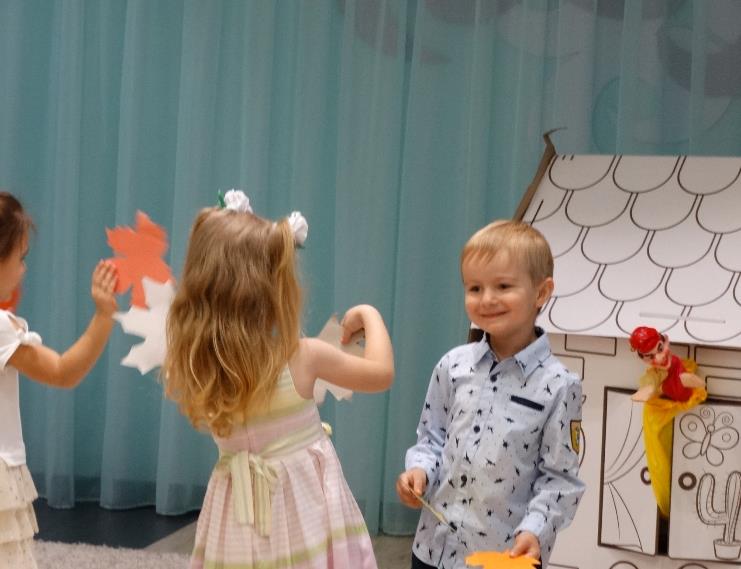 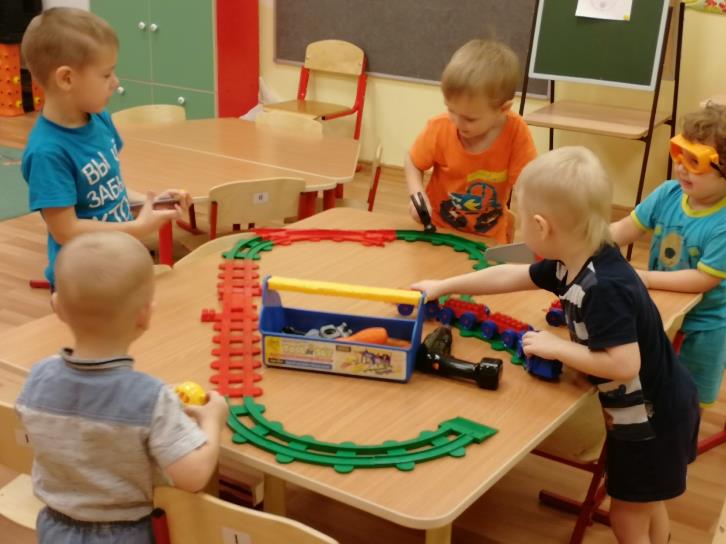 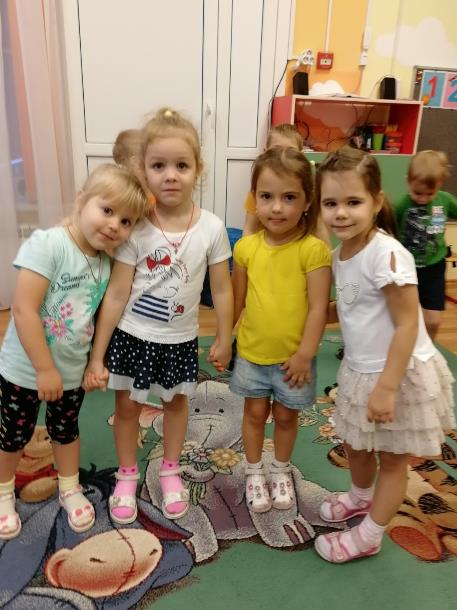 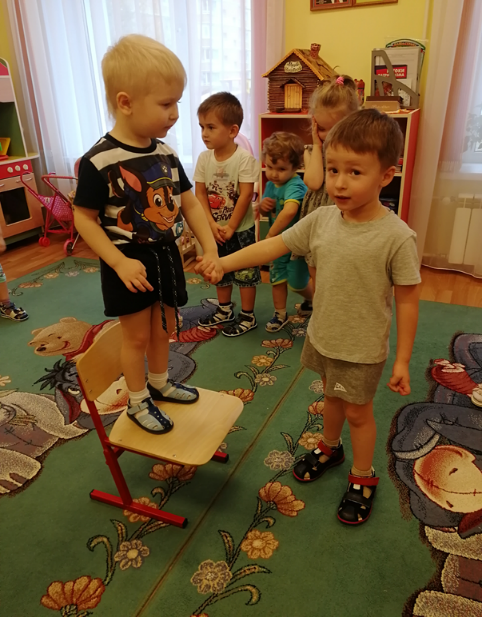 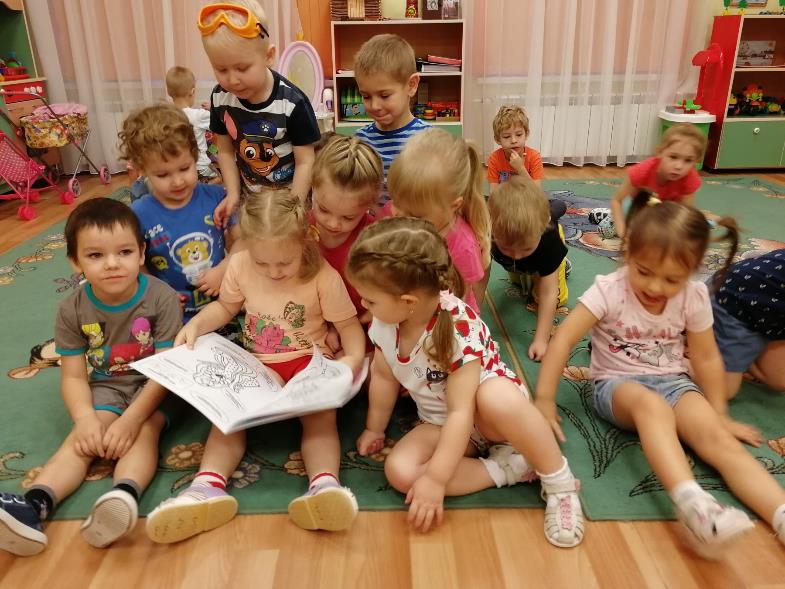 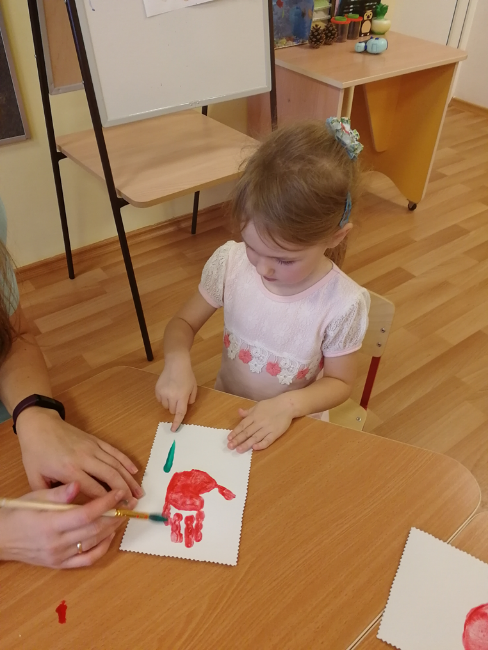 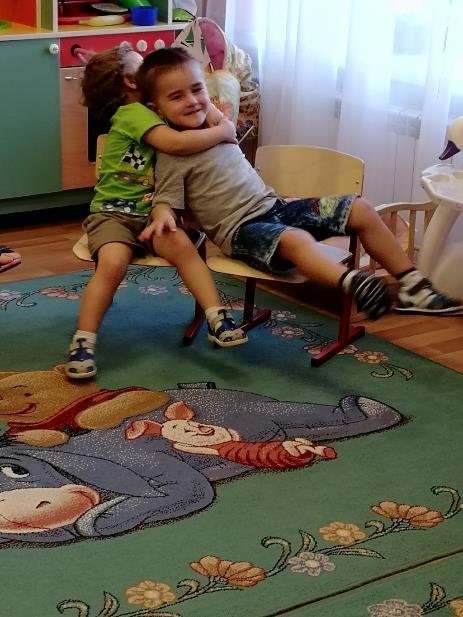 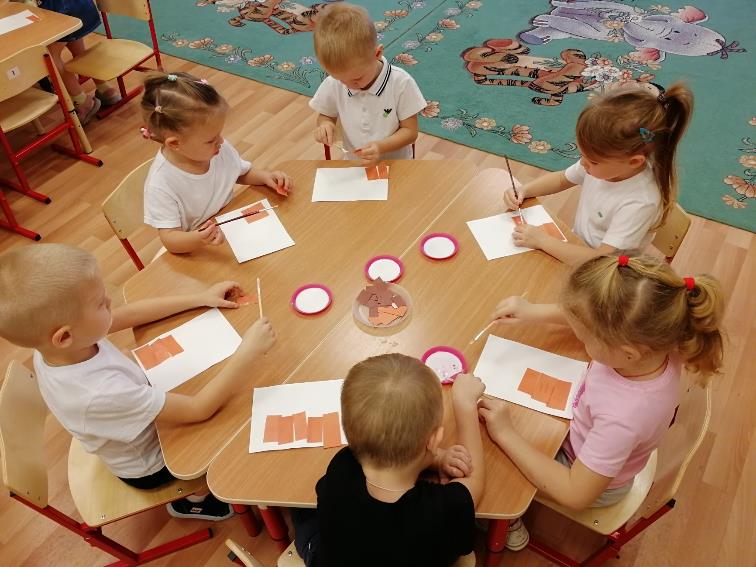 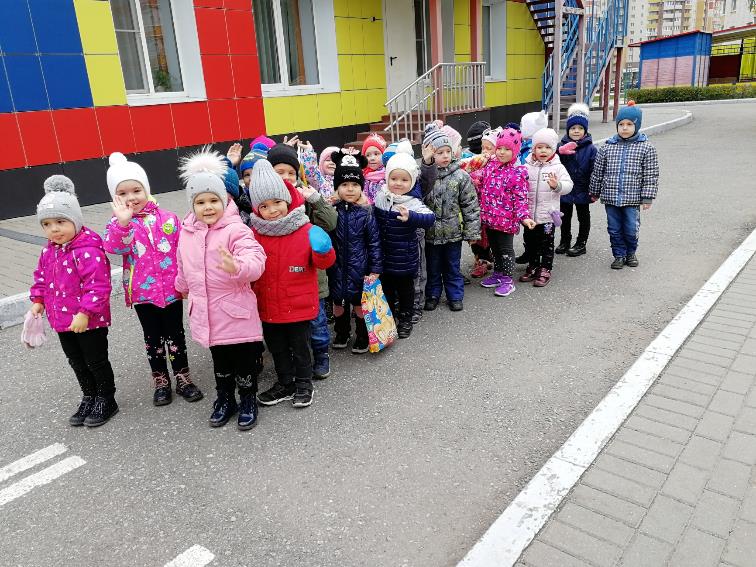 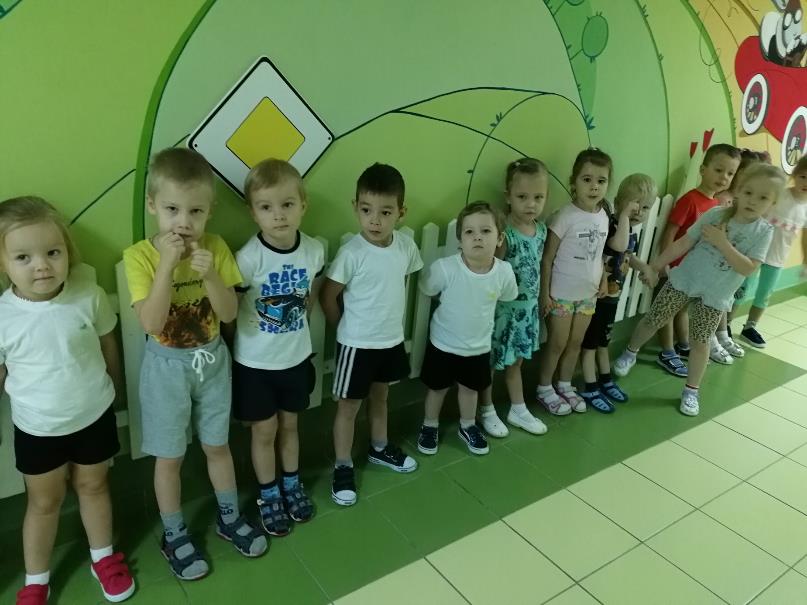 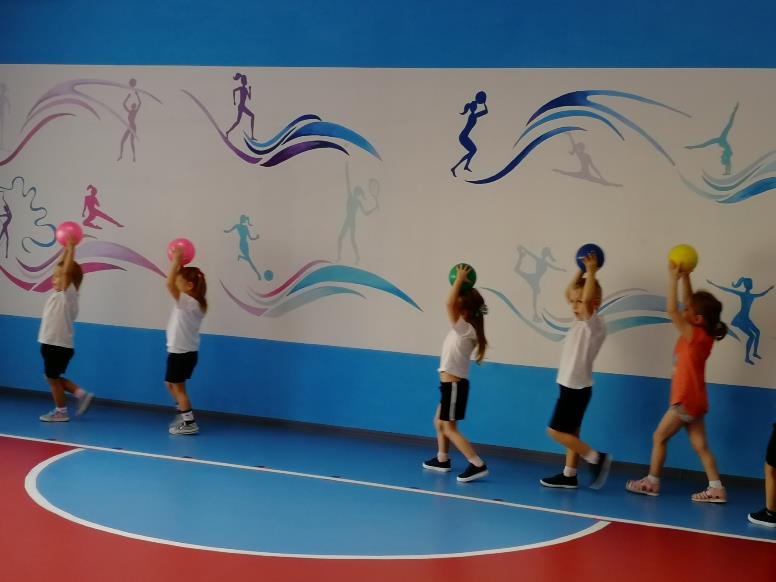 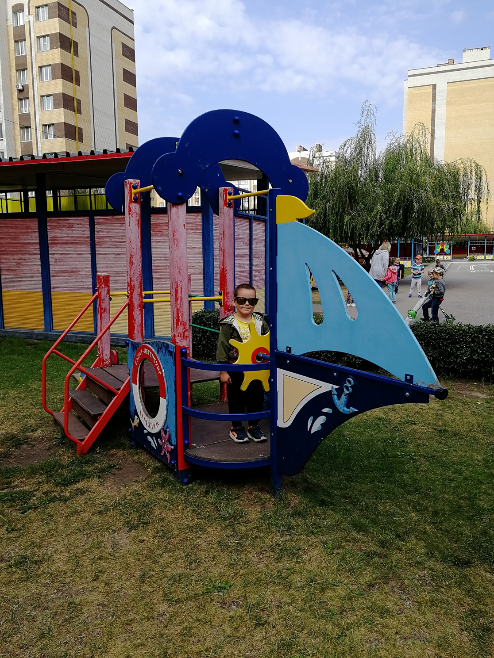 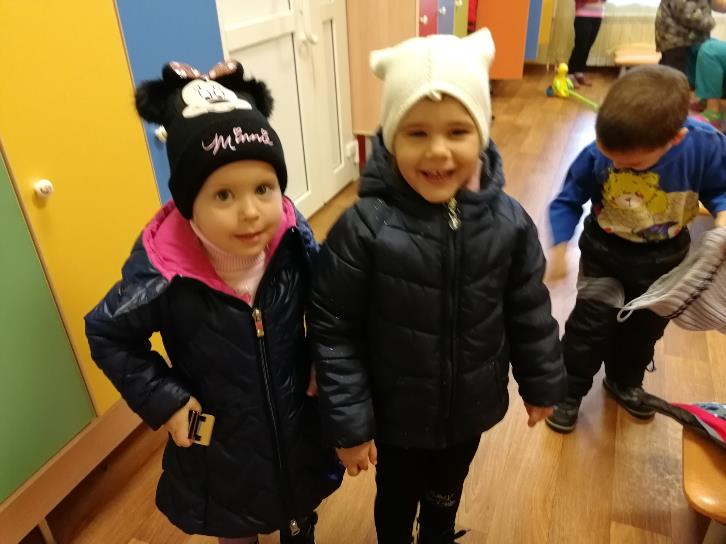 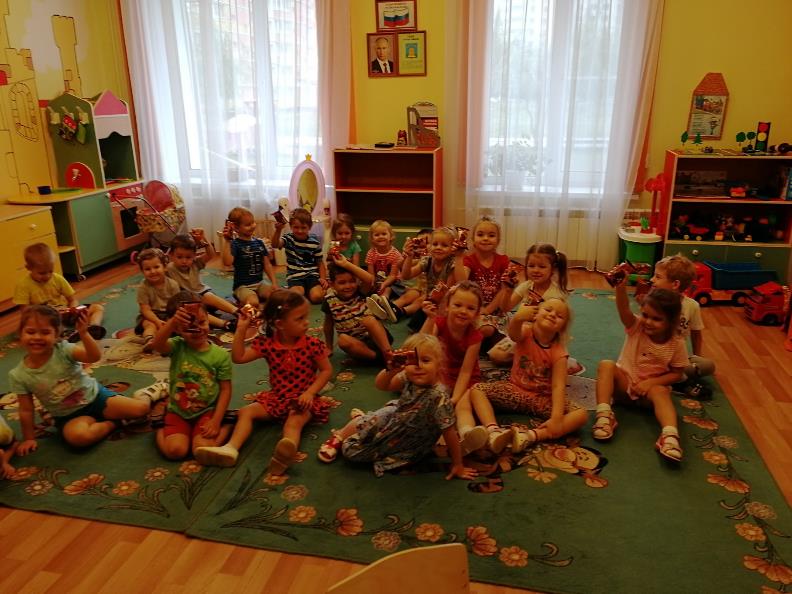 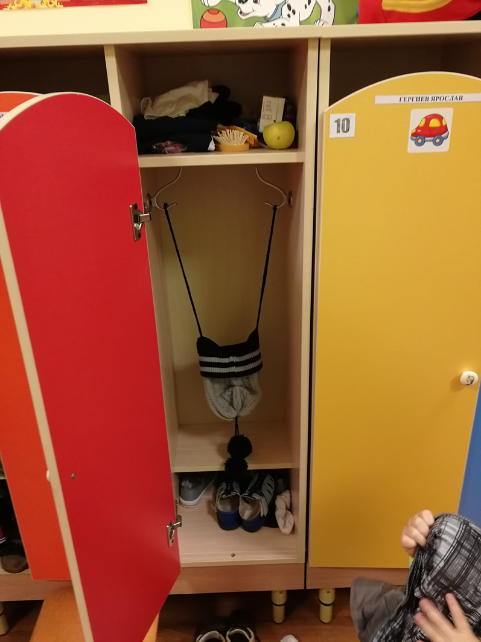 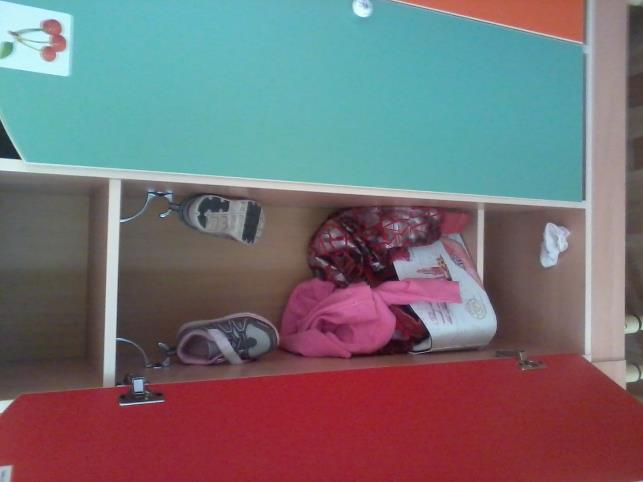 Спасибо за внимание !!